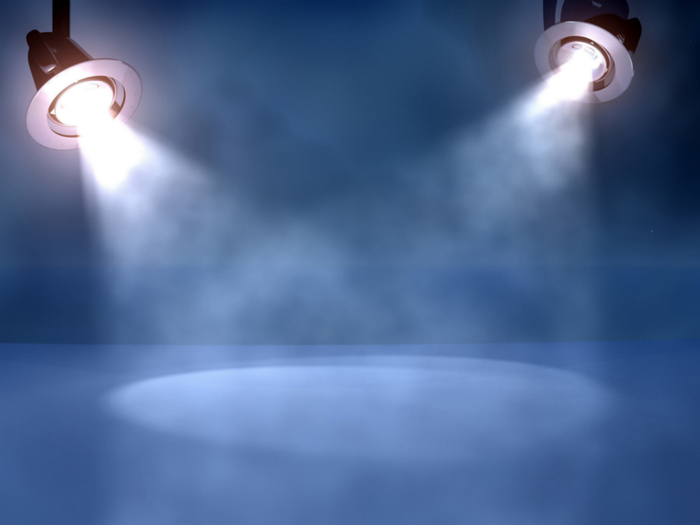 РАДІОТЕАТР ТА ІСТОРІЯ ЙОГО ВИНИКНЕННЯ
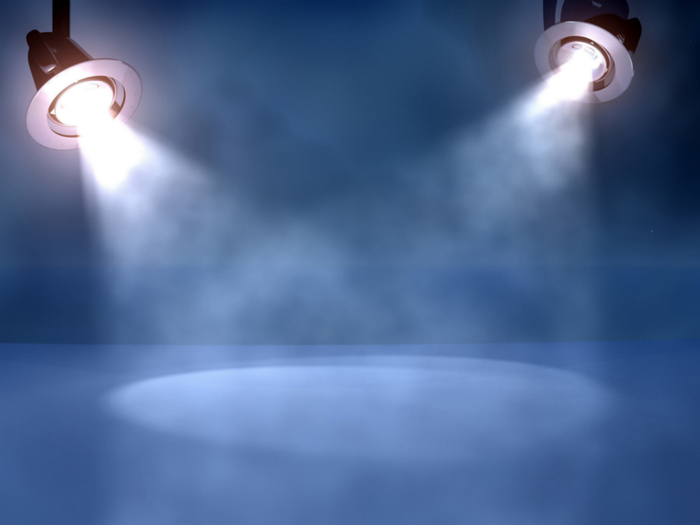 Радіотеатр - вид мистецтва, передача по радіо запису п'єси або інсценування літературних творів, що виник у 20-і роки ХХ ст. разом з розвитком художнього радіомовлення.
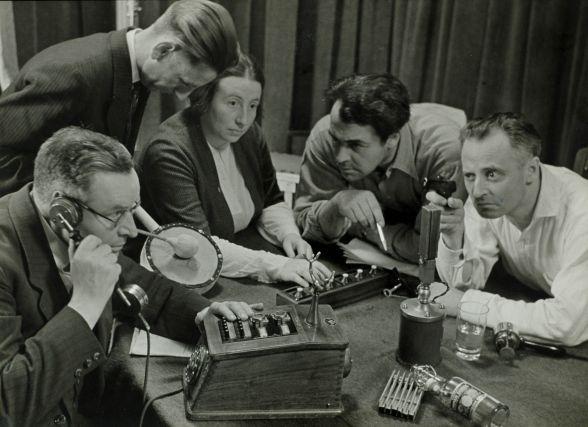 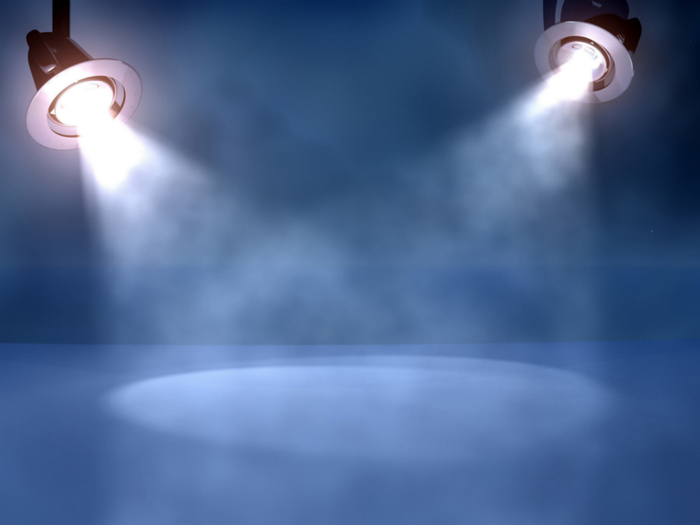 У 1920-1930-і роки, до винаходу магнітофонного запису, радіоспектаклі розігрувалися безпосередньо в ефірі. В СРСР радіотрансляції театральних постановок, перш за все оперних вистав Великого театру, почалися ще в 20-і роки, саме тому датою народження радіотеатру вважається 25 грудня 1925 року, коли в студії Московського радіо відбулася прем'єра першої радянської радіоп'єси - «Вечір у Марії Волконської». Одним з найвідоміших в світі радіоспектаклей є «Війна світів» Орсона Уеллса (за однойменним романом Герберта Уеллса), який був поставлений в формі репортажу і вийшов в ефір 30 жовтня 1938 року викликавши паніку в Сполучених Штатах.
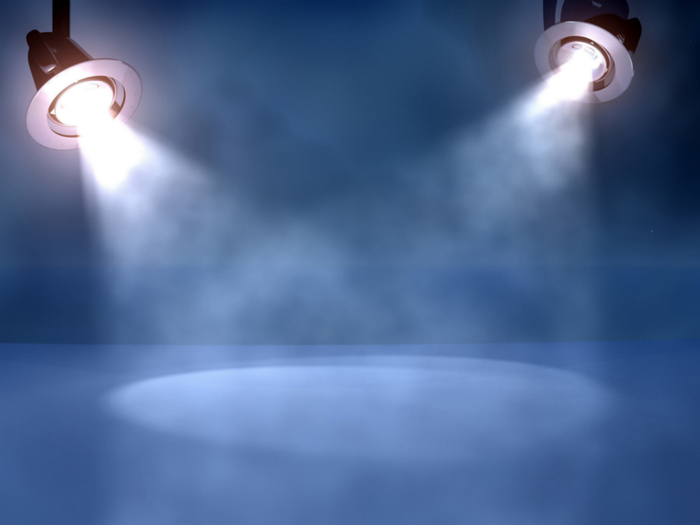 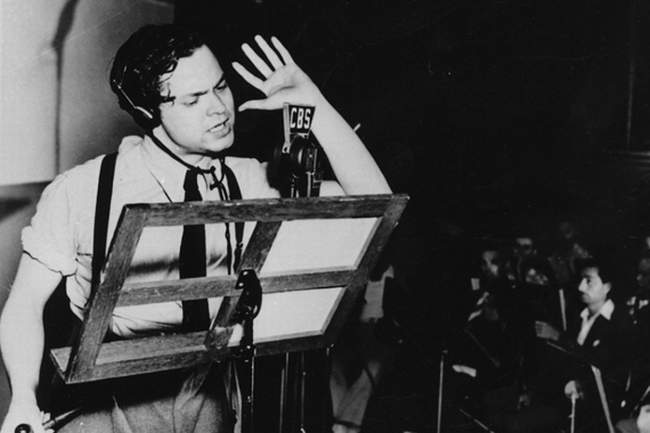 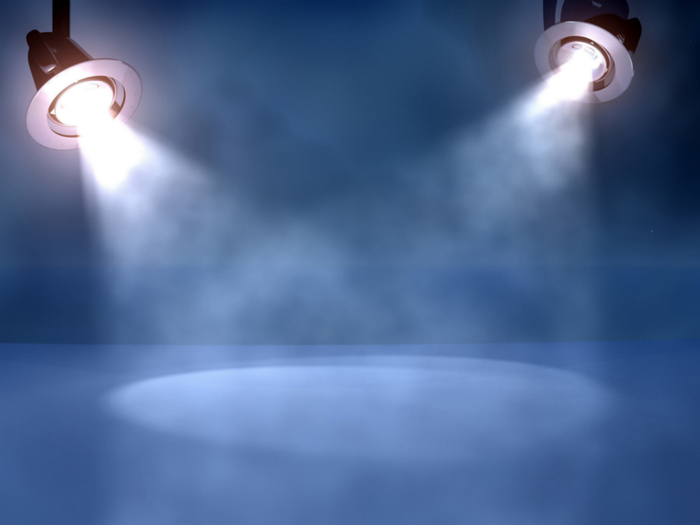 Радіомовлення безсумнівно психологічно впливає на людей. В системі ЗМІ радіо, орієнтовано передусім на слухове сприйняття, впливає більше за інших на уяву людини. На це звертають увагу багато сучасних фізіологів слідом за великими російськими вченими 
І.М. Сеченовим та І.П. Павловим.
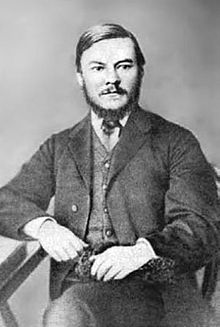 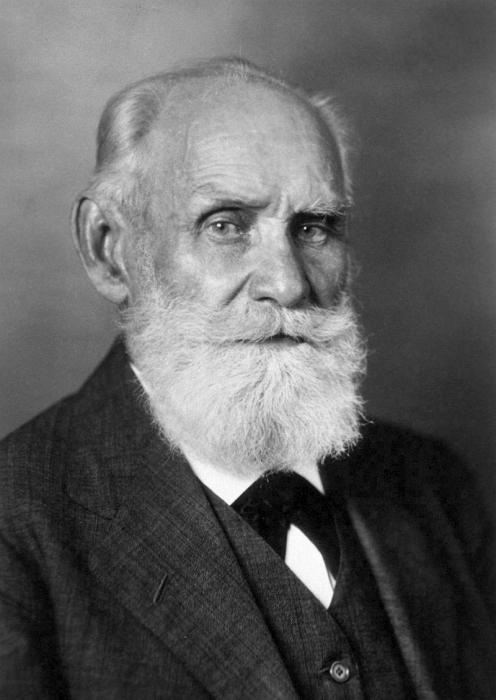 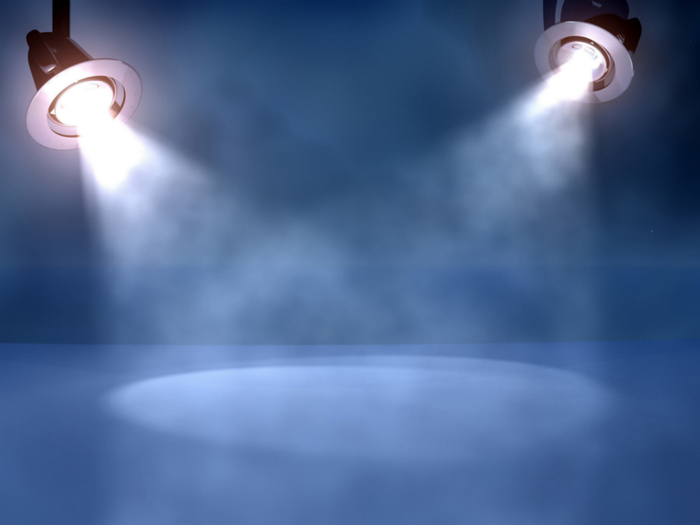 Вплив мистецтва радіотеатру заснований на фізіологічному законі сприйняття, згідно з яким людина здатна асоціативно відтворювати в своїй свідомості ціле за даною йому в безпосередньому сприйнятті частини. Радіотеатр збуджує фантазію, стимулює почуття і тим самим дає роботу і мисленню, і неусвідомленим емоціям. Інакше кажучи, воно допомагає вийти людині з тієї емоційної «стабільності», в яку приводять його службові, робочі та побутові обставини, «умови середовища», які регламентують розвиток особистості.  Радіо вивільняє уяву і певним чином компенсує той емоційний і розумовий застій, ті навички автоматизму в поведінці і реакціях, які вироблені «звичним» життєвим досвідом. Художній образ в радіотеатрі, подібно художньому образу в кіно і драматичному театрі, є синтетичним, але природа цього синтезу специфічна. Тому точно знайдений слуховий образ неминуче викликає в свідомості слухача пов'язані з цим образом зорові уявлення, і тоді слухач радіоспектакля як би "бачить" все, що відбувається. Радіотеатр свідомо організовує напрямок, в якому повинна працювати уява слухача. Але так як фантазія кожної людини суб'єктивна, то конкретні зорові образи, що виникають у свідомості тих, хто слухає, будуть завжди різноманітні. У цьому специфіка сприйняття радіотеатру як особливого виду мистецтва.
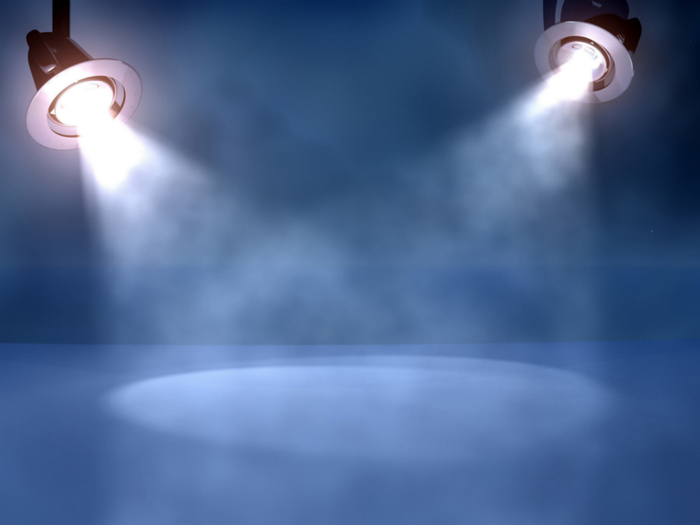 У радіопостановках широко застосовуються розповідні і описові елементи; важливе місце займає ведучий (читець, який виступає від імені автора або героя твору). Основними виражальними засобами радіотеатру є слово, шумові ефекти і музика.
Тому велике значення надається в радіопостановках звуко-голосовій характеристиці образу, створенню звуко-шумової атмосфери дії (вітер, гарматні залпи, шум мотора, кроки), знаходженню акустичного середовища (запис зі щитами, стереофонія звуку, запис з ревербератором).
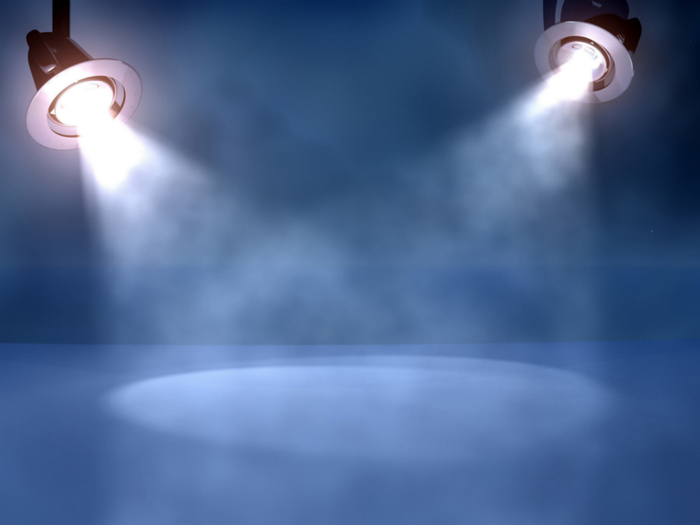 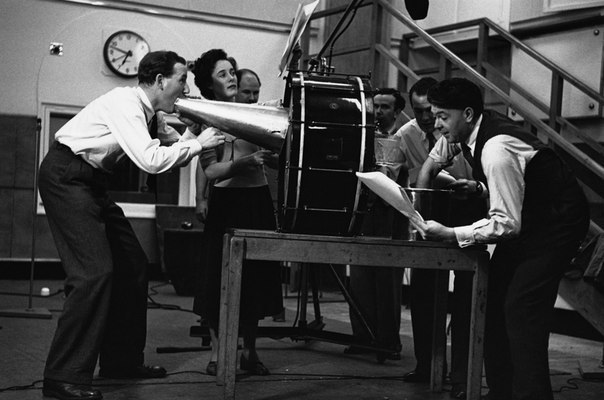 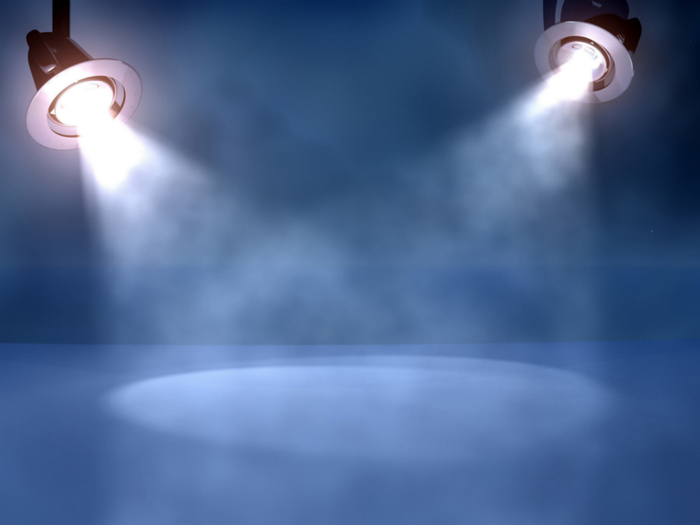 Матеріал і характер сприйняття радіомистецтва визначають особливості радіоп'єси, яка представляє собою самостійний рід драматургічного твору, рівноправний з п'єсою для театру, кіносценарієм і телевізійної п'єсою. Підкоряючись загальним законам драматургії, радіоп'єса має і свою специфіку, в силу якої вона може бути поставлена ​​тільки на радіо. Головним предметом радіоп'єси є рух думок і почуттів героїв, їх розвиток та боротьба. Саме тому в радіотеатрі поширений жанр "сповіді" - думки вголос перед мікрофоном. Також особливий розвиток в радіоп'єсі отримав монолог. Діалог і монолог в радіоп'єсі (на відміну від всіх інших родів драматургії) органічно включають в себе інформаційний матеріал, тобто відповідають на питання: "де, хто, коли", і відображають деякі фізічні дії героїв.
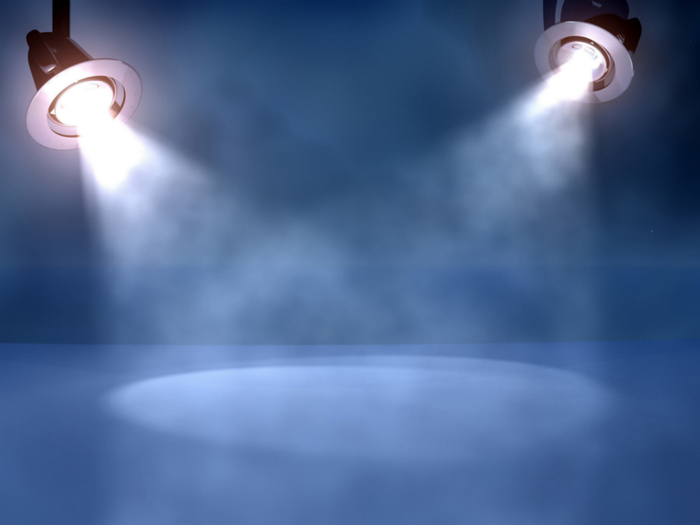 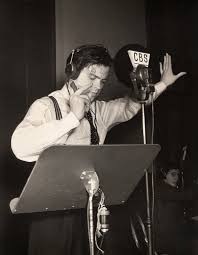 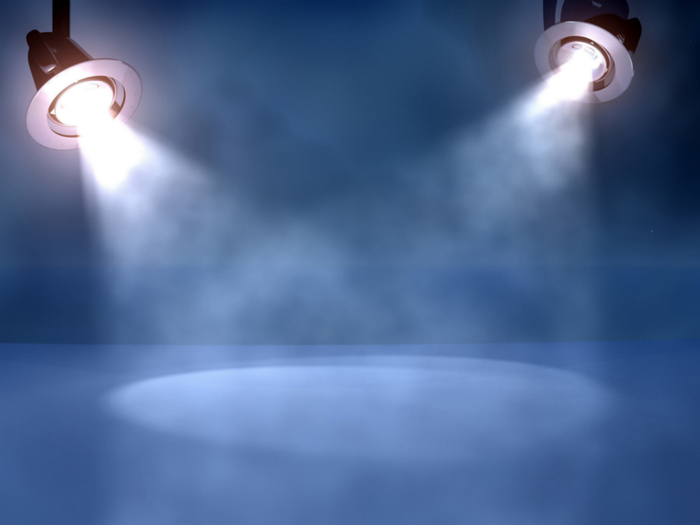 Радіоп'єса не знає обмежень у зміні місця, часу і характеру дії, так як вона не пов'язана необхідністю створення безпосередніх зорових вражень. Особливості побудови радіоп'єси: немає композиційної розпливчастості, довгою експозиції; дія її повинна бути динамічною, конфлікт - чітким і гострим, характери - рельєфними, число основних дійових осіб - невелика, так як слухач повинен мати можливість добре запам'ятати і легко розрізняти їхні голоси. Тривалість радіо п'єси - 20 хвилин і більше, але вона повинна бути значно коротше п'єси, бо викликає у слухача психологічну втому раніше, ніж в театрі.
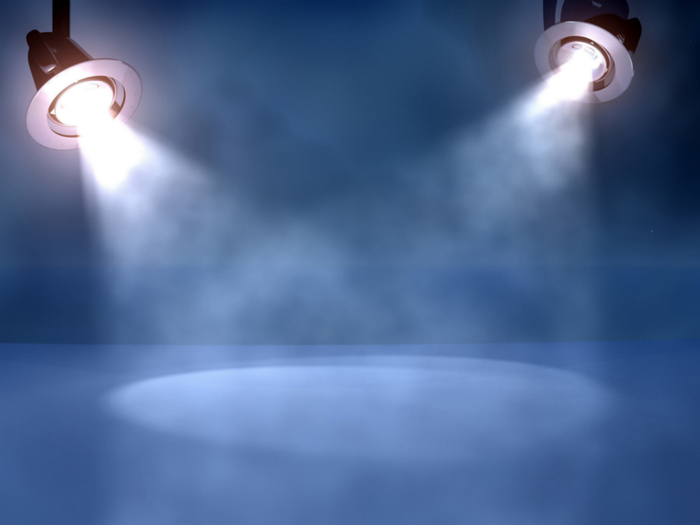 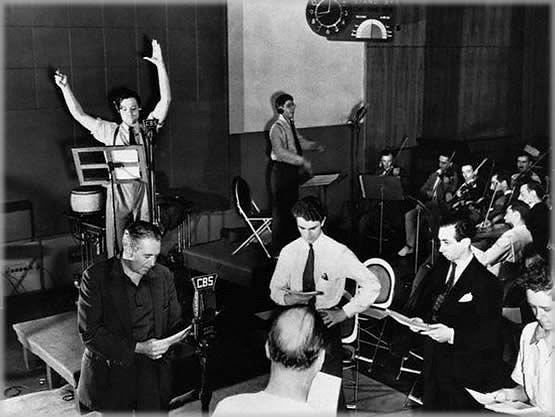 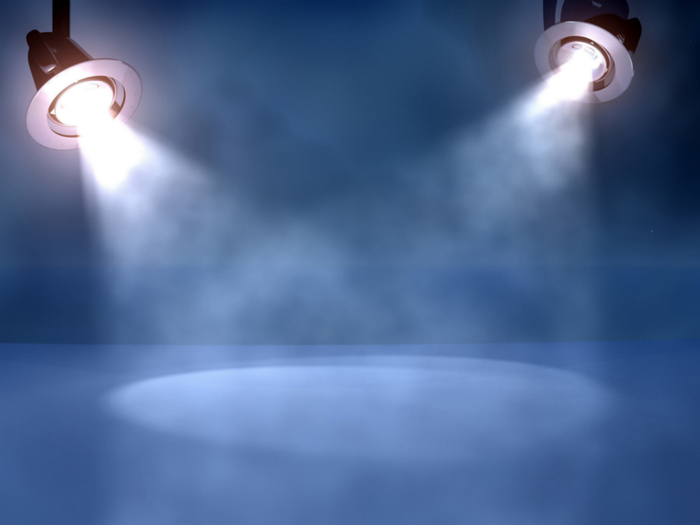 Вистави на радіо ставили і театральні режисери, в тому числі Всеволод Мейєрхольд, і навіть кінорежисери, як, наприклад, Андрій Тарковський - «Повний поворот кругом» за новелою В. Фолкнера (1965), але набагато частіше - спеціальні радіорежисери, які досконало володіли специфікою радіотеатру,  такі як легендарна Роза Іоффе або Осип Абдулов, на рахунку якого понад 200 режисерських робіт на радіо. Мейєрхольд після першої спроби виконати перед мікрофоном фрагменти з вистав визнав: «Цьому в день не навчишся». Щоб адаптувати до радіомовлення спектакль «Дама з камеліями», почати довелося з переробки самої п'єси. Радіоспектакль пред'являв особливі вимоги і акторові, в розпорядженні якого залишався тільки один засіб виразності - його голос.
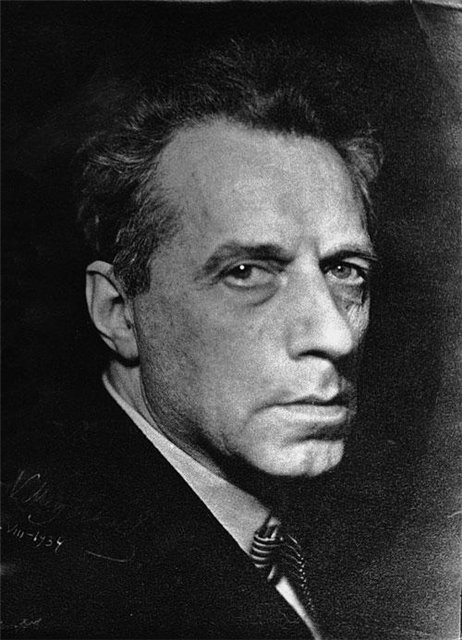 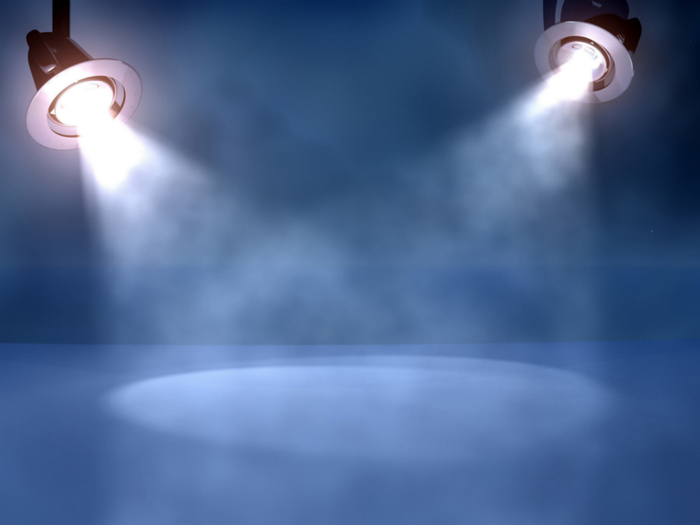 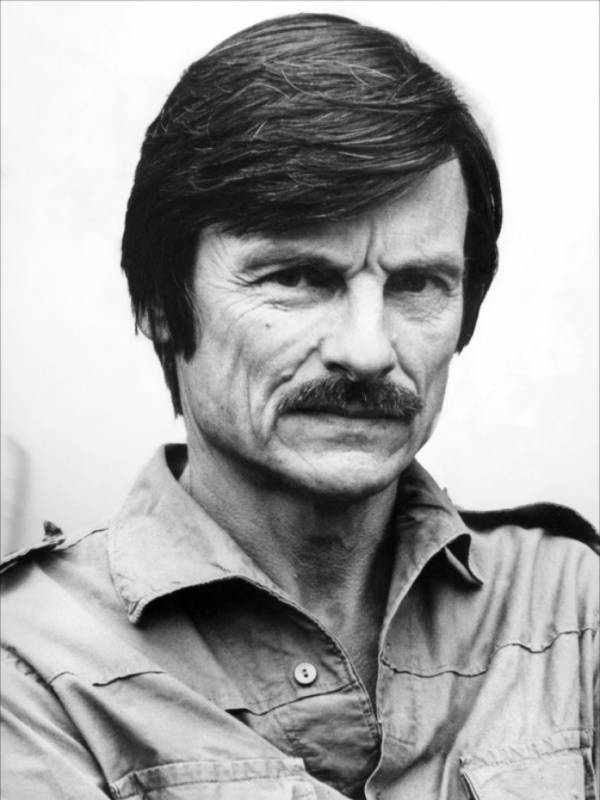 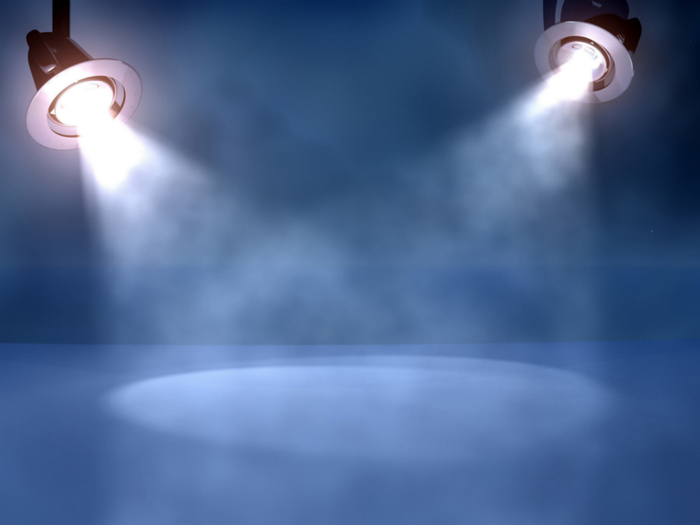 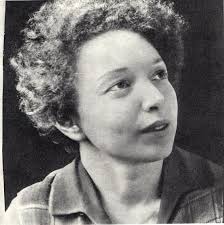 Як говорила Р. Іоффе:  «слухач повинен побачити те, що ми йому граємо».
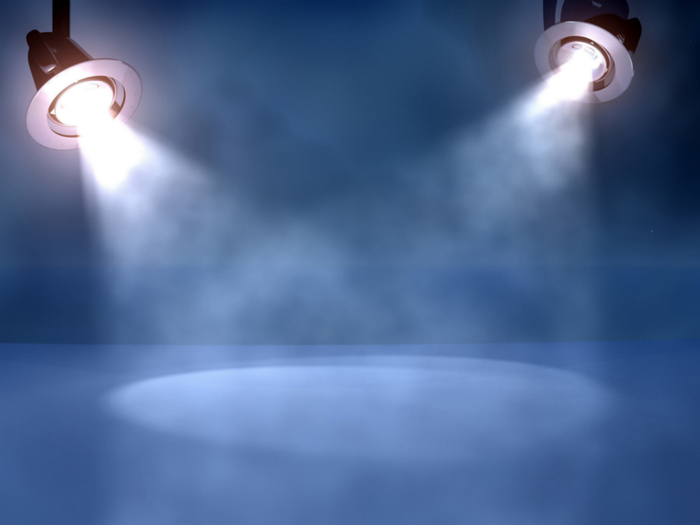 Записи кращих театральних робіт московських і периферійних театрів протягом багатьох років давали слухачам можливість не просто ознайомитися з найцікавішими роботами драматургів, режисерів, акторів, а й простежити розмаїття їх творчих пошуків, складну і, як правило, плідну творчу історію вітчизняної драматичної і музичної сцени.

  Рубрика «Театр біля мікрофона», багато в чому визначає «обличчя» радіоефіру, вже у 1935-1936 років, вона зайняла міцне місце в програмах радіо.
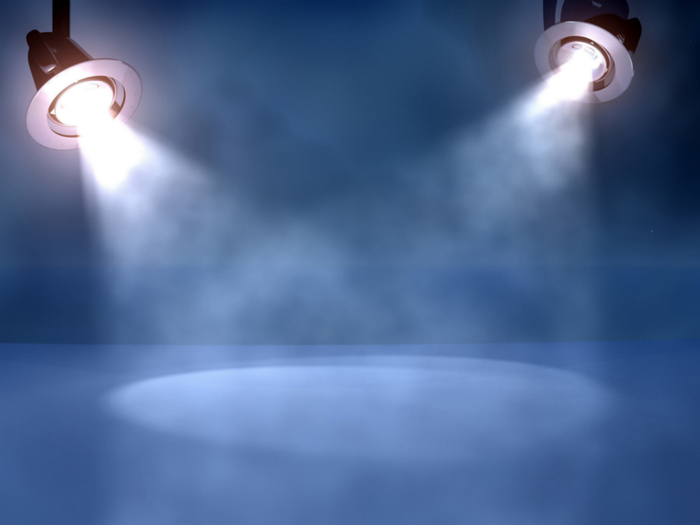 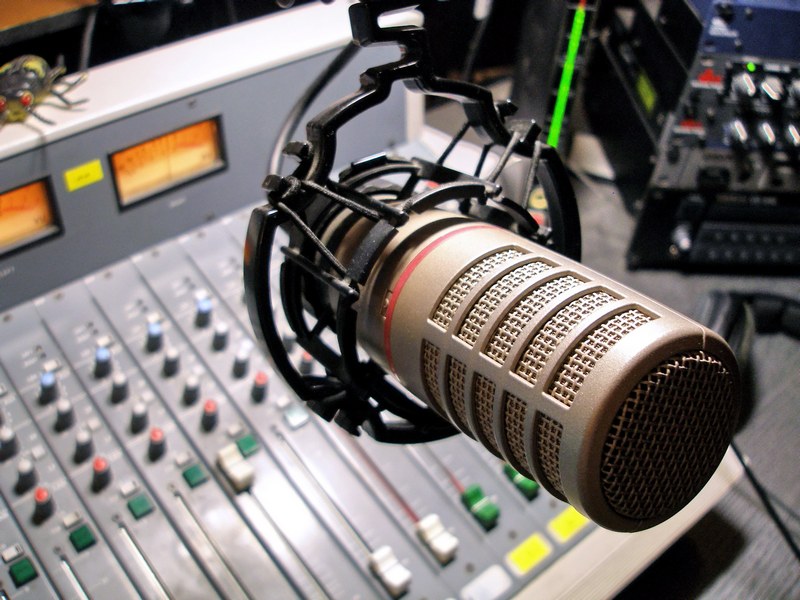 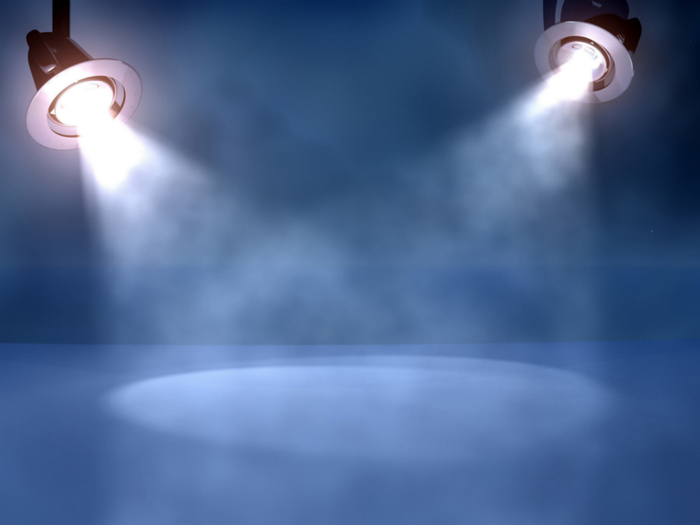 Знамениті   радіопостановки
«Буратіно» (1951)
«Маленький принц» за Сент-Екзюпері (1961)
«Перший учитель» по Айтматову (1962)
«Золотий гаманець» (1963, по нартському епосі)
«Десять днів, які потрясли світ» по Ріду (1963)
«На цій стороні» Гонсалеса (1964)
«Клуб знаменитих капітанів» (1945)
«КОАПП» (1943)
"Олексій Жмакін вибирає дорогу" Журавина (за мотивами роману Германа "Один рік", 1961)
"Монолог на просіці" Бірмана (за мотивами оповідань Лідіна, 1966).
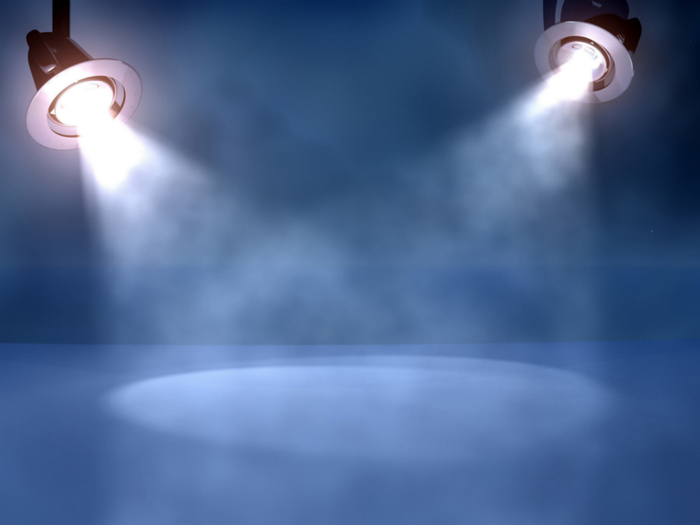 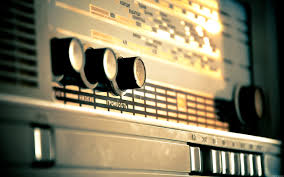 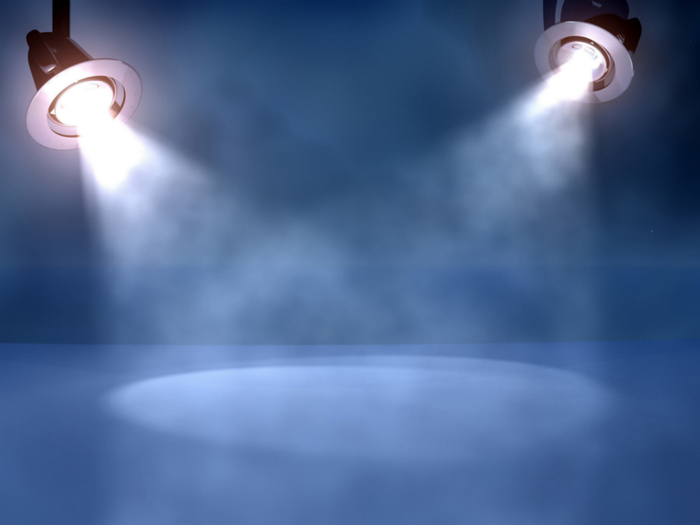 Свої оригінальні зразки аудіокультури радіо виробляло протягом багатьох десятиліть і досягло в цьому великих успіхів. Практично немає жодного виду або жанру літератури, театру, музичного театру, який не мав би цікавого аналога в мистецтві незримої радіосцени.
 Таким чином, радіо багаторічною і різноманітною практикою свого існування довело, що воно не просто ретранслятор різних видів творчості, але й самостійна і рівноправна з іншими галузями культури.
Радіо завжди впливало і буде впливати на естетичний розвиток населення, і більш того - певним чином управляти цим процесом.
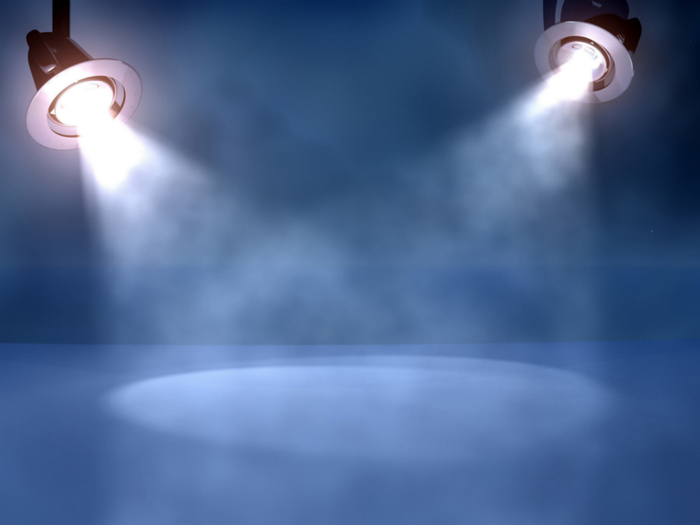 Виконала: 
Студентка 5 курсу 
Спеціальності театральне мистецтво 
Кафедри акторської майстерності та дизайну 
Слатвінська Катерина
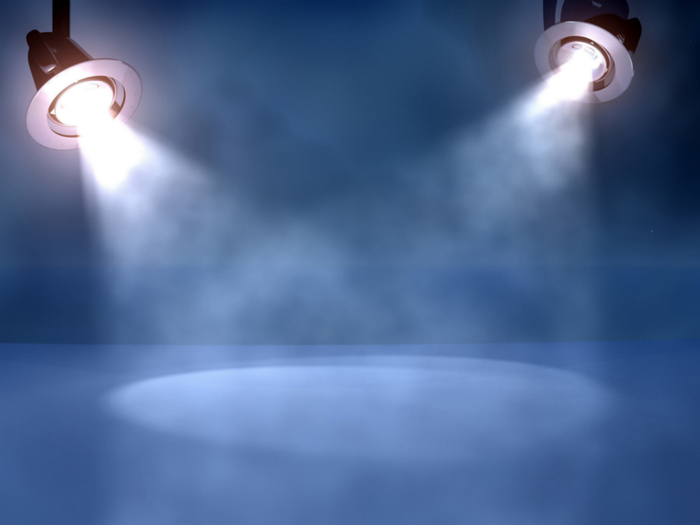 ДЯКУЮ ЗА УВАГУ!!!